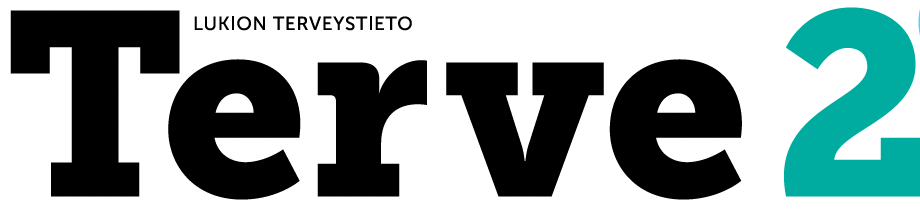 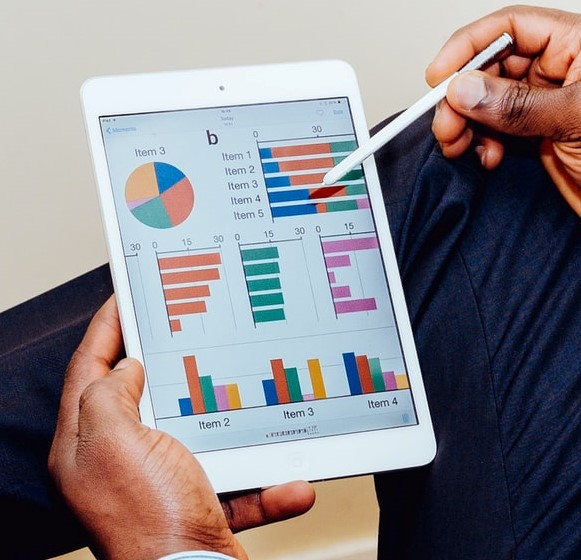 Tutkimusten arviointi
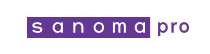 Kuva: Unsplash.com / Adeolu Eletu
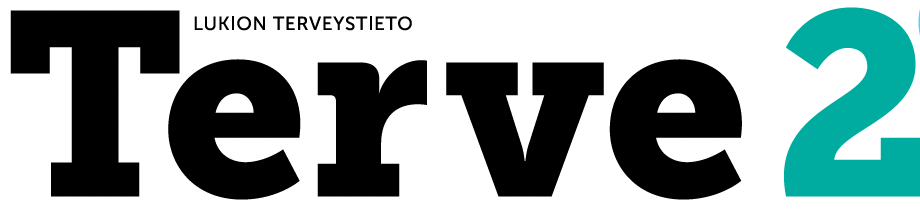 Arviointi on oleellinen osa tiedettä
Arviointia tutkimuksen aikana
Tutkija/tutkimusryhmä, muut saman alan asiantuntijat yhteistyössä

Vertaisarviointi ennen julkaisua
Vähintään kaksi kokenutta tutkijaa arvioi itsenäisesti uuden tutkimusraportin
Arvioinnin kohteena on koko tutkimusprosessi
Kuva: Unsplash.com / National Cancer Institute
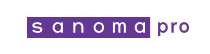 Määrällisen tutkimuksen arviointi
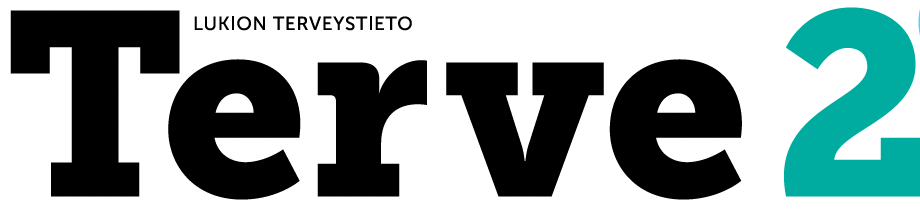 Validiteetti eli pätevyys

Tutkiiko tutkimus sitä, mitä sen on tarkoitus tutkia?
Kuvaavatko tutkimuksen käsitteet tutkittavaa asiaa?
Onko tieto tuotettu pätevästi?
Onko tutkimus johdonmukainen?
Miten hyvin tutkimustulokset on siirrettävissä toiseen samankaltaiseen tilanteeseen?
Reliabiliteetti eli toistettavuus

Mittauksen tarkkuus ja luotettavuus
Saadaanko eri mittauskerroilla  samankaltaisia tuloksia
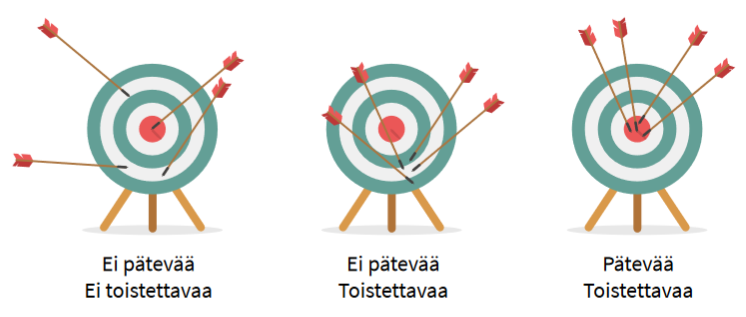 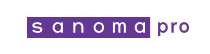 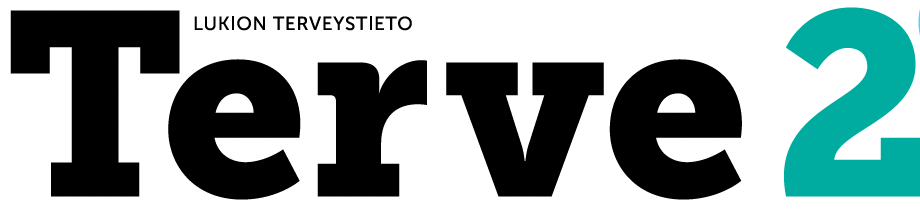 Laadullisen tutkimuksen arviointi
Siirrettävyys
Miten hyvin tutkimustuloksia voidaan soveltaa muihin vastaaviin tutkimuksiin tai tilanteisiin?
Totuudellisuus
Kuinka hyvin johtopäätökset kuvaavat ilmiön todellista tilaa?
Vahvistettavuus
Tukevatko muut tutkimukset saatuja tuloksia?
Uskottavuus
Vakuuttuuko lukija tutkimuksen tulosten oikeudellisuudesta?
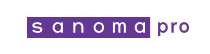 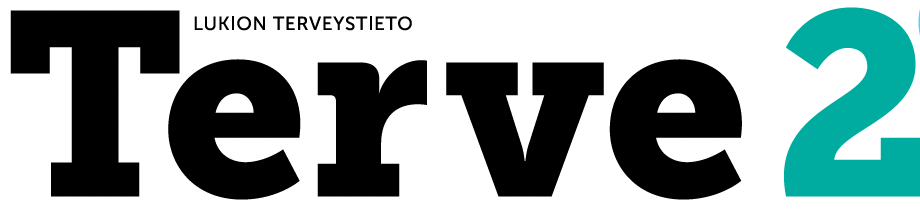 Tutkimusten eettinen vastuullisuus
Lääketieteellisiin tutkimuksiin tarvitaan viranomaisten antama lupa

Ihmisiä ja koe-eläimiä ei saa turhaan tutkia

Tutkimuksiin osallistuminen on aina vapaaehtoista

Tutkimuksiin osallistuvien on saatava riittävästi tietoa tutkimuksen toteutustavoista

Tietosuoja, tutkittavien nimiä ei saa paljastaa
Kuva: Unsplash.com / National Cancer Institute
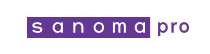 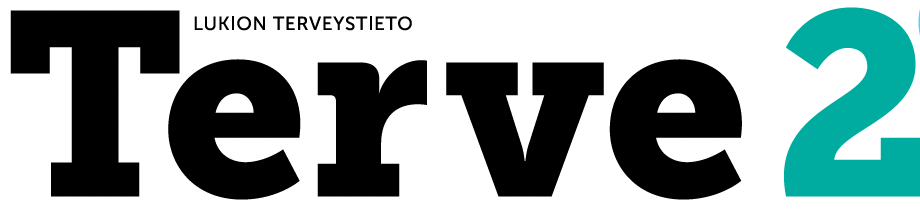 Luotettavuutta heikentäviä tekijöitä
Kato
Osa tutkimukseen kutsutuista ei halua osallistua tai keskeyttää tutkimuksen
Jos kato on suuri tai se ei ole satunnaista, tulos voi vääristyä
Harha
Tutkimusta tehtäessä syntynyt systemaattinen virhe
Sekoittava tekijä
Tulokseen vaikuttaa jokin tekijä, mitä ei ole huomioitu
Sattuma
Sattuma vaikuttaa aina jollakin tavoin
Suuri otoskoko vähentää sattuman vaikutusta
Kuva: Unsplash.com / Naser Tamimi
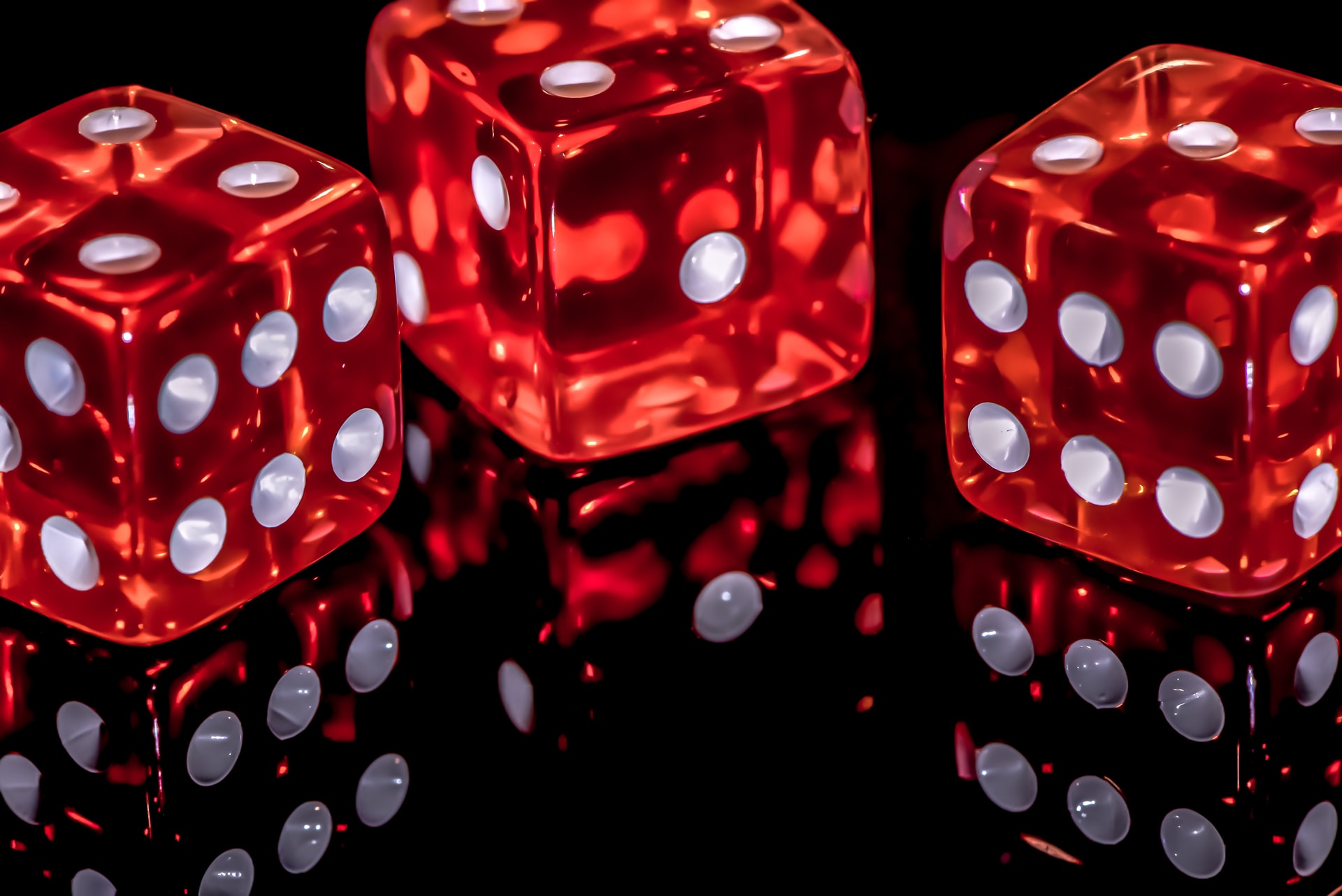 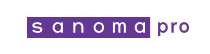